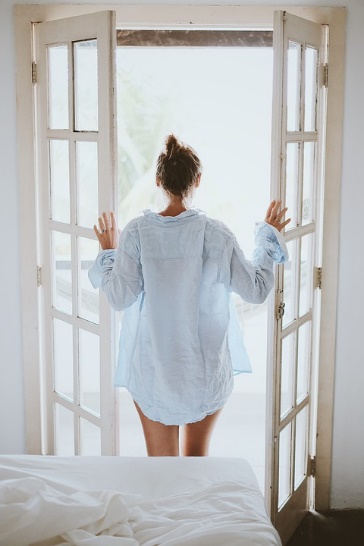 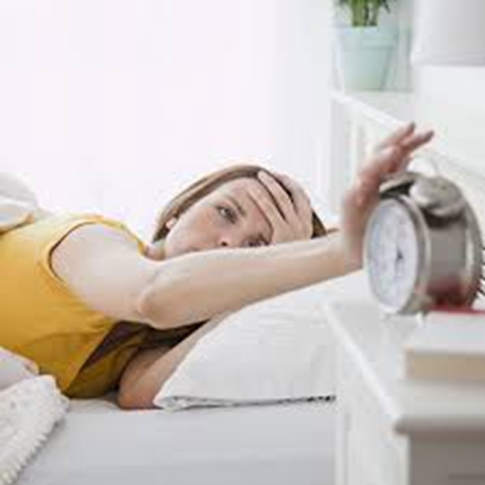 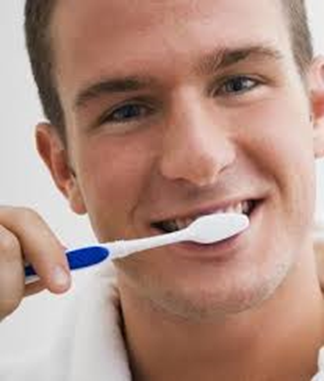 Ma routinne
To talk about my daily routine
To learn the reflexive verbs in present tense
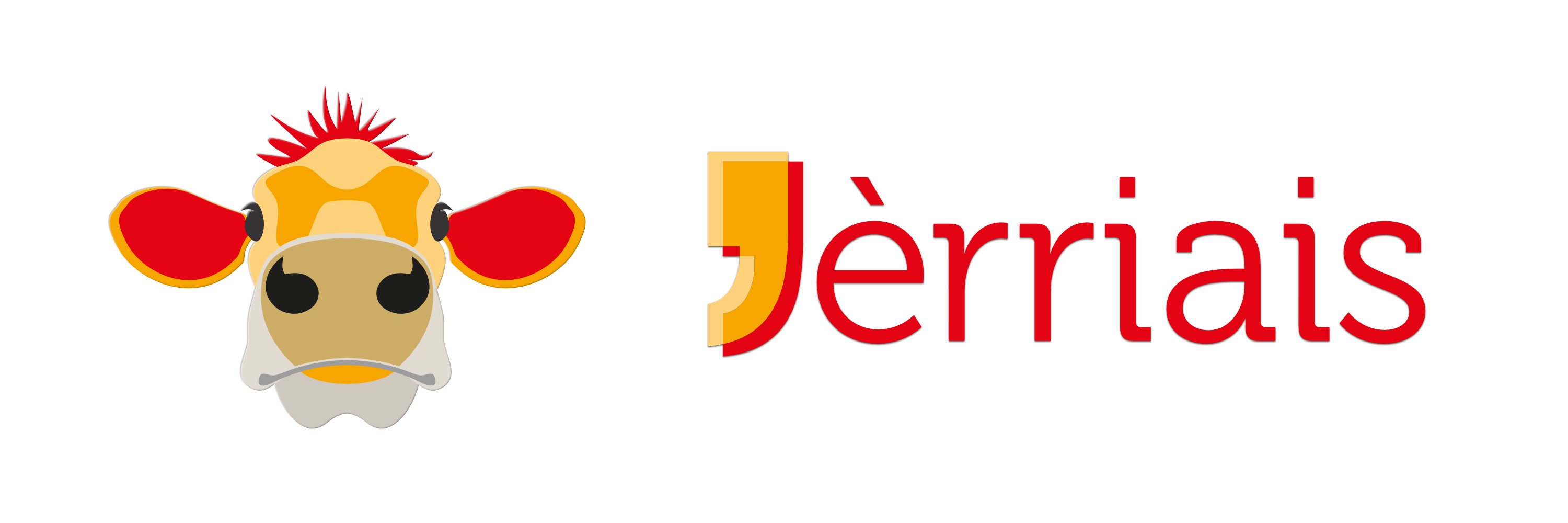 Jé m’rêvil’ye
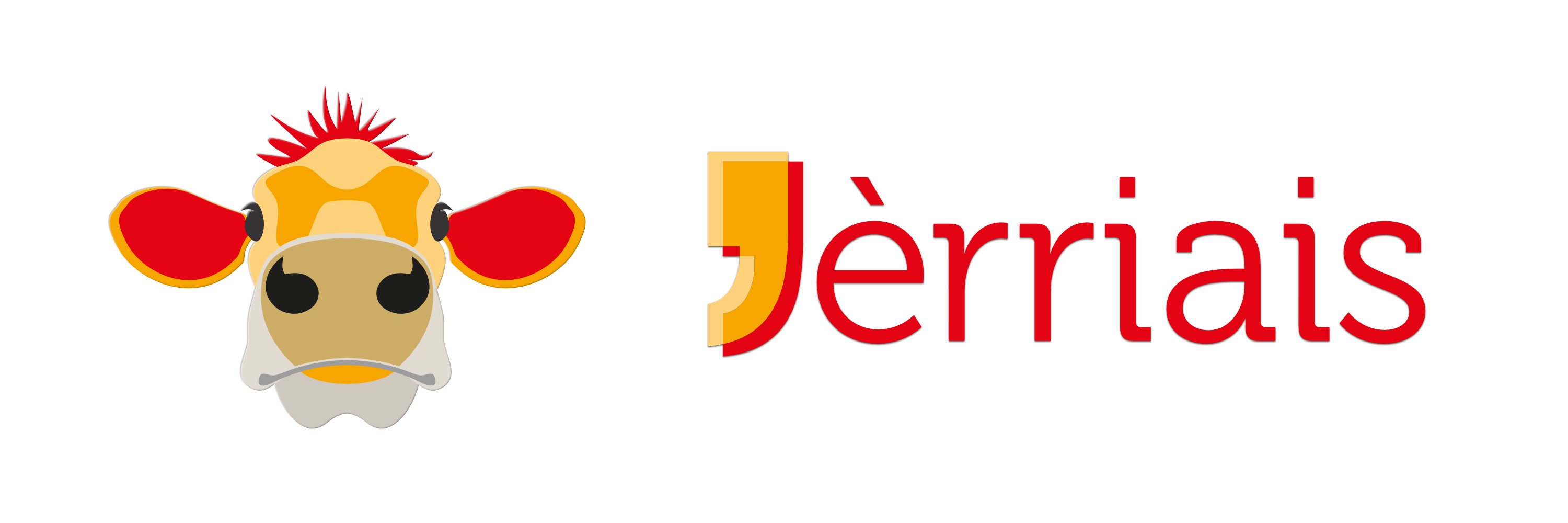 Jé m’lève
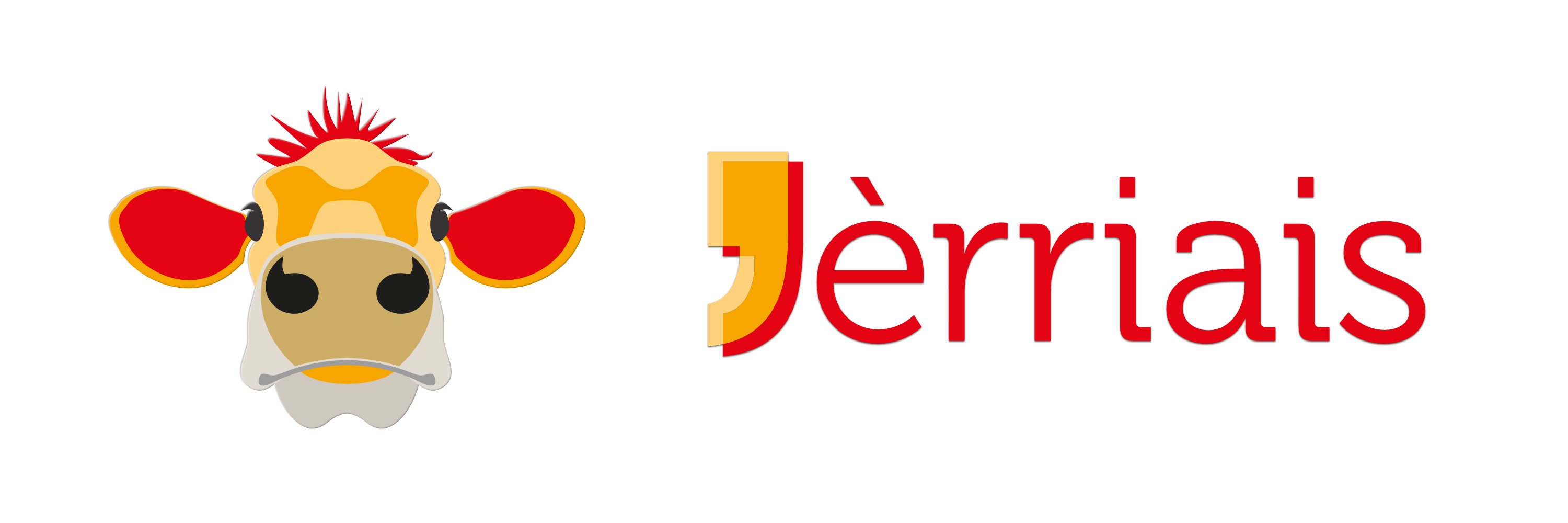 J’prends eune douche
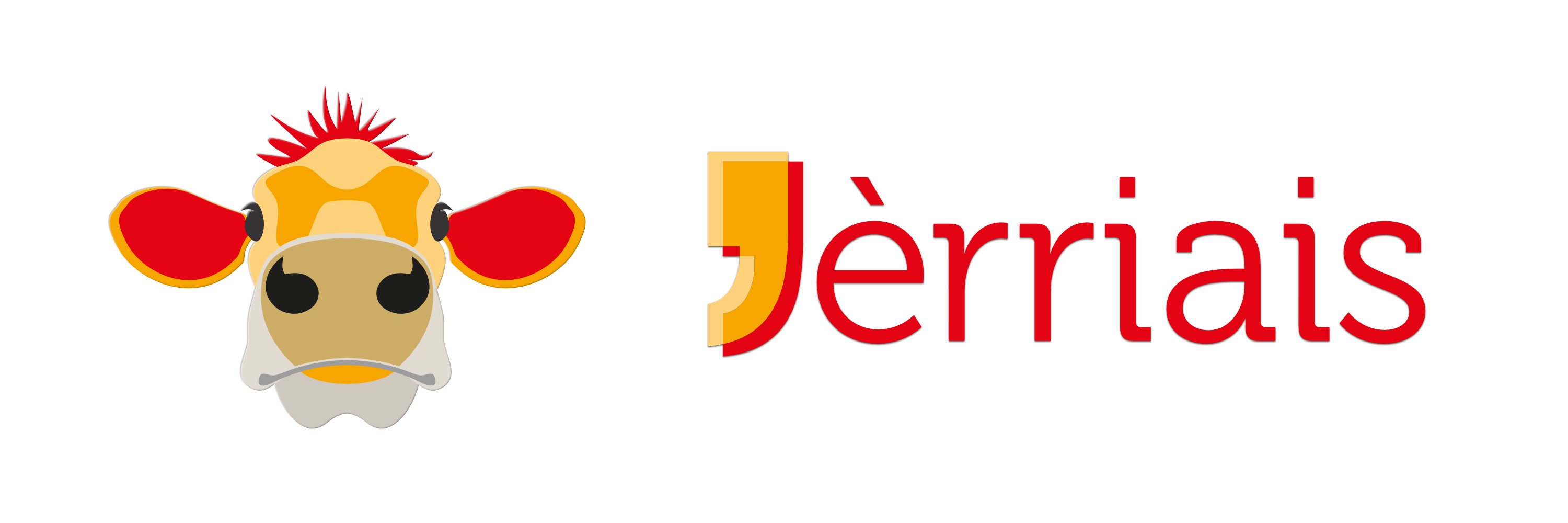 Jé m’lave
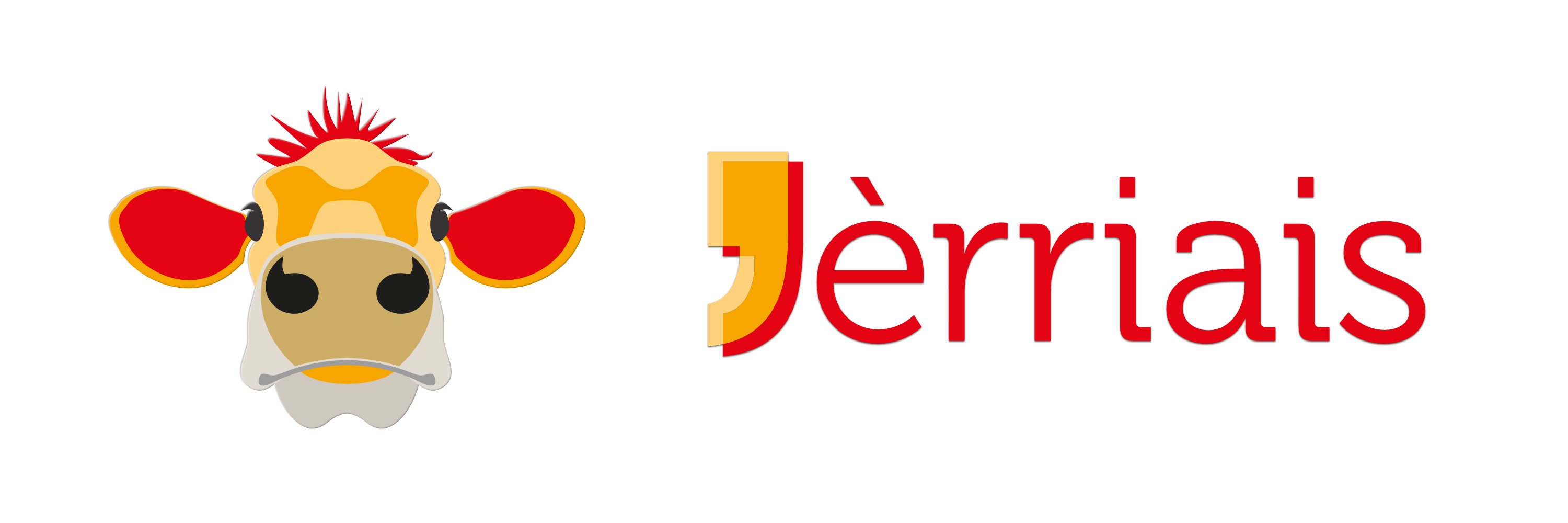 Jé m’brînge les dents
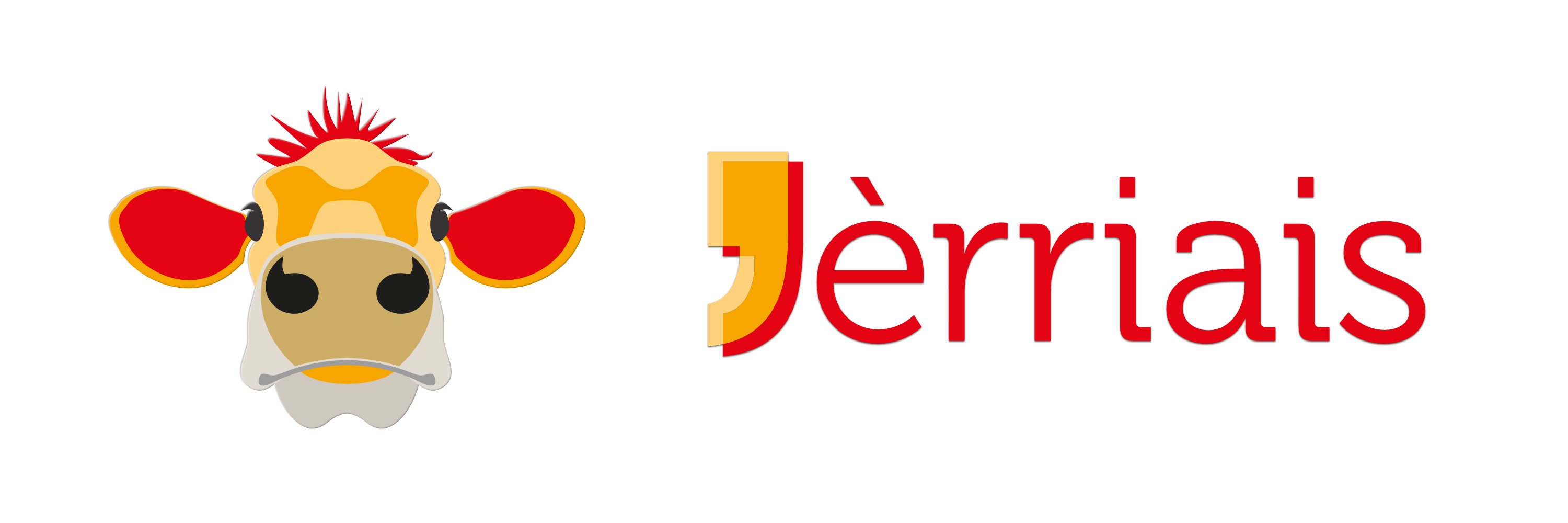 J’ m’habil’ye
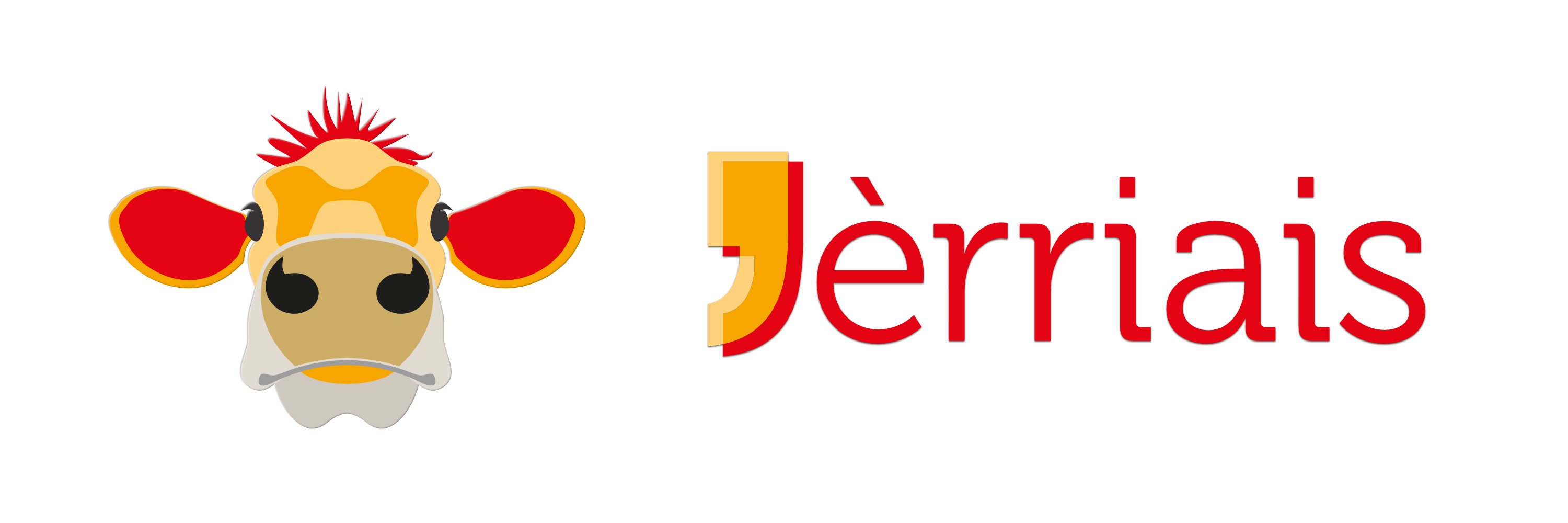 J’ mange lé dêjeuner
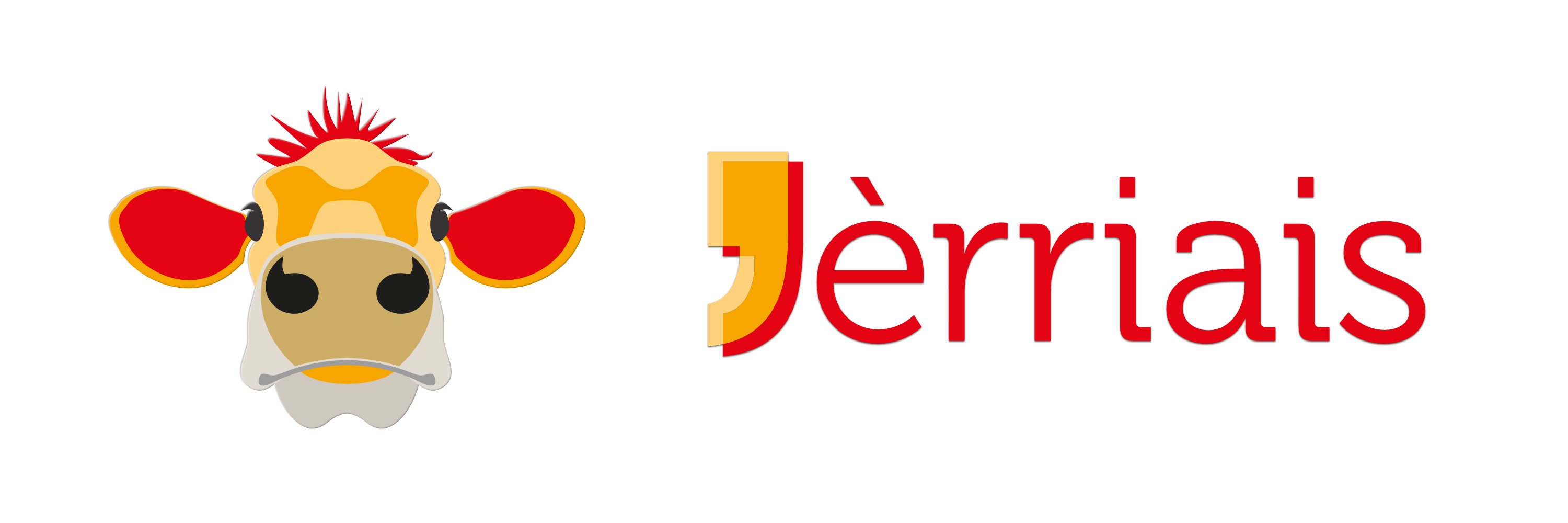 J’ vais à l’êcole
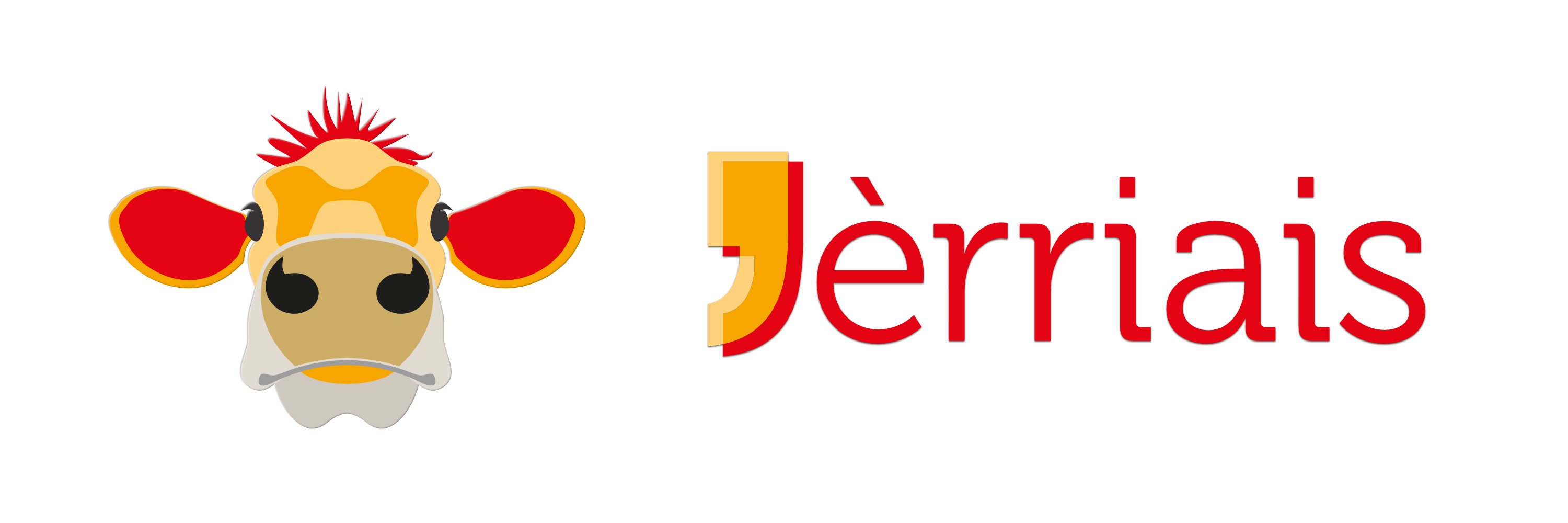 J’ vais en travas/ à l’officeJ’arrive en travas / à l’office
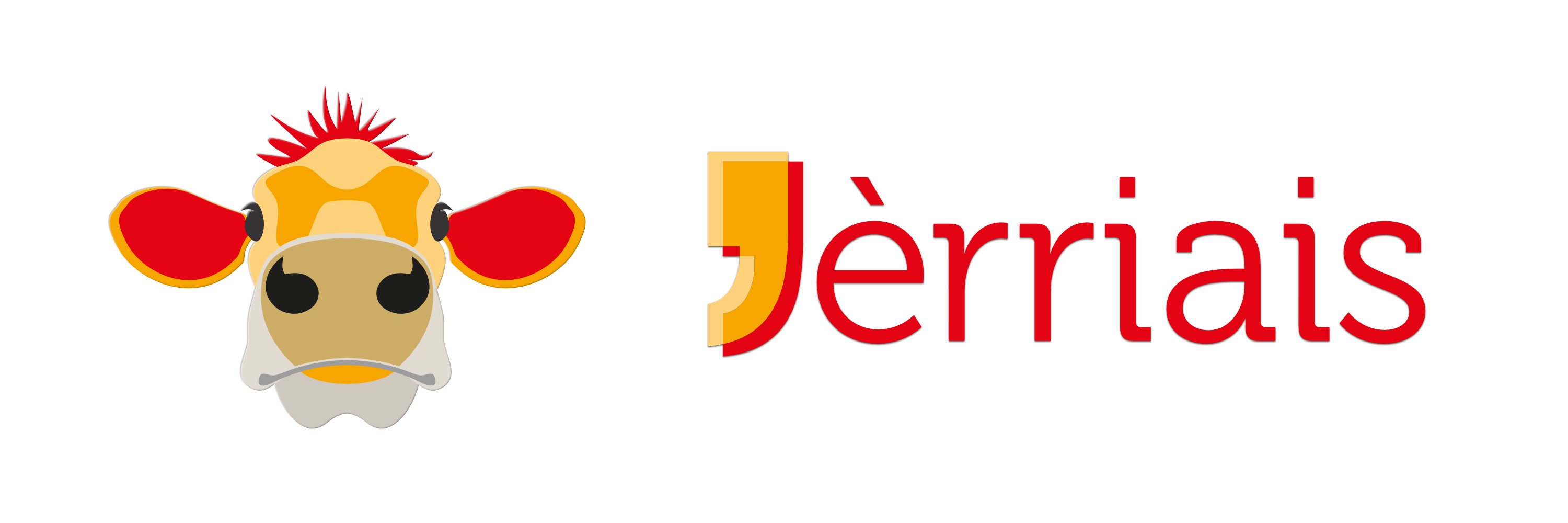 J’ travâle
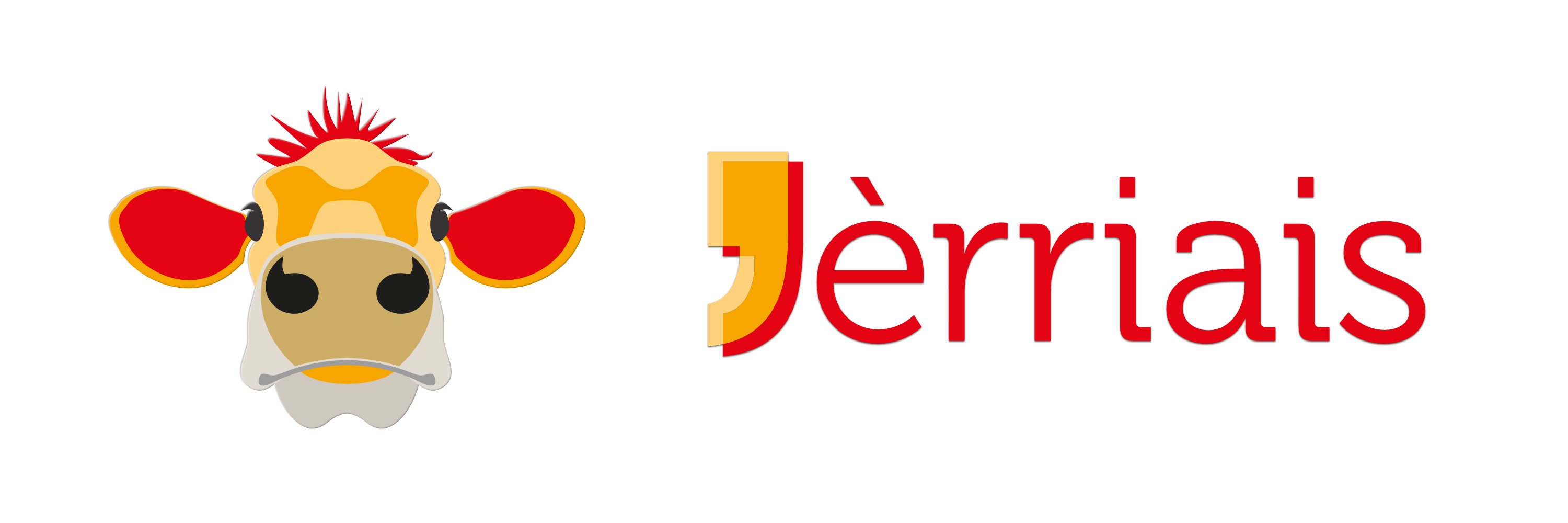 J’ mange lé dînner
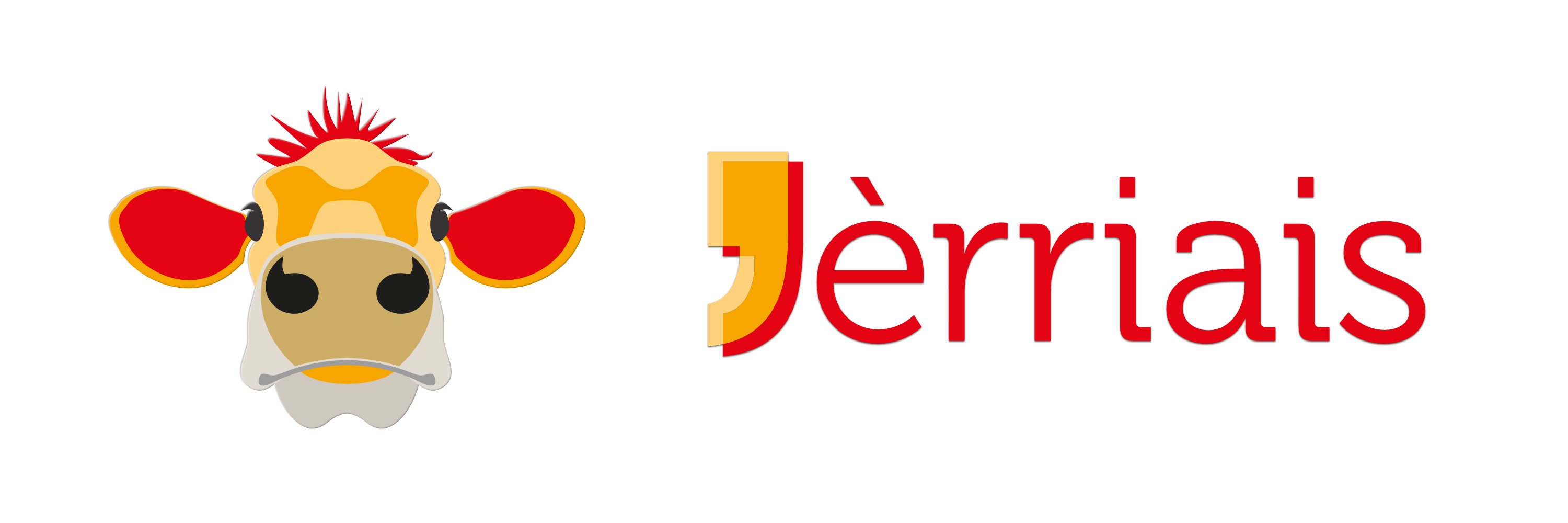 Jé tchitte l’officeJé tchitte lé travas
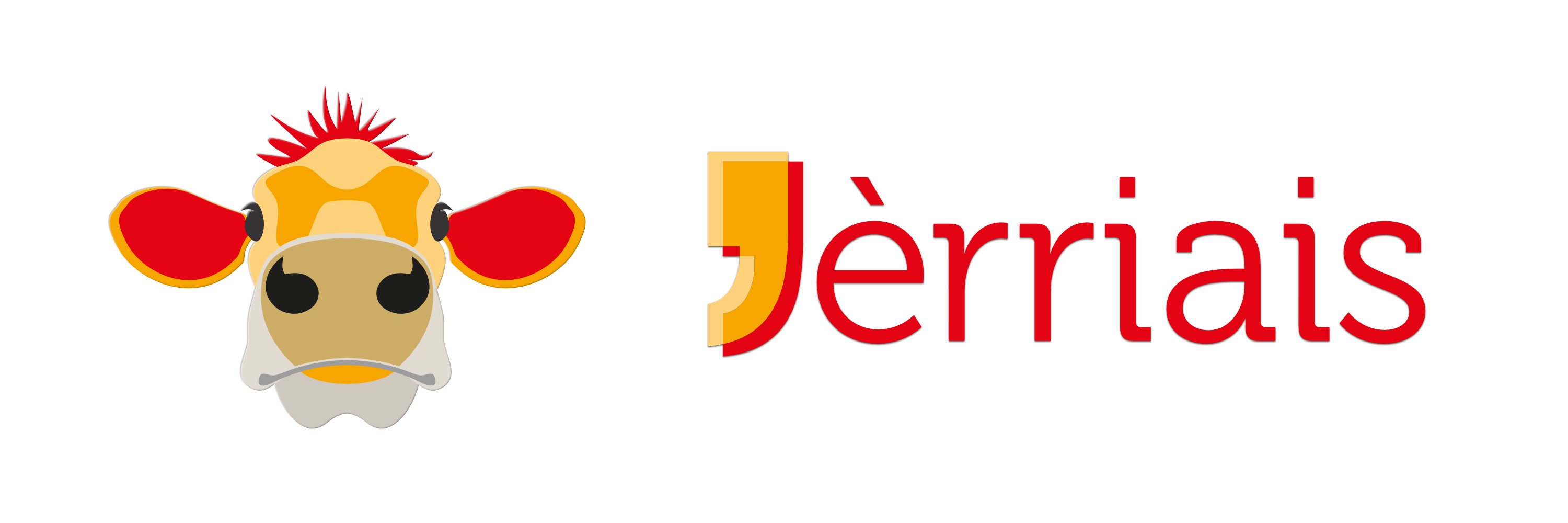 J’èrtouônne siez mé
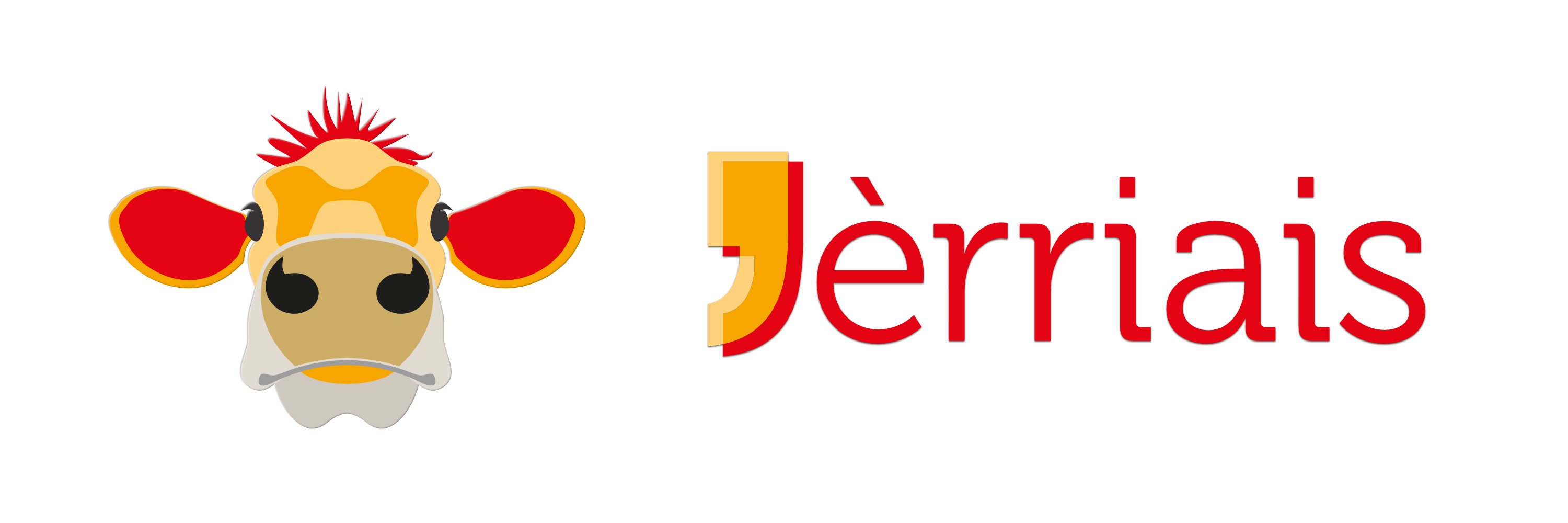 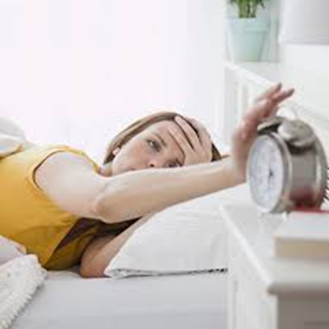 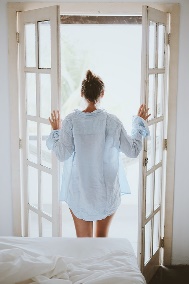 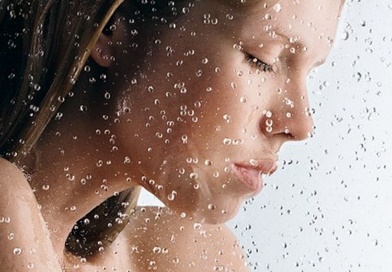 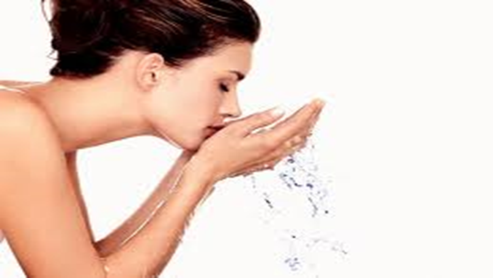 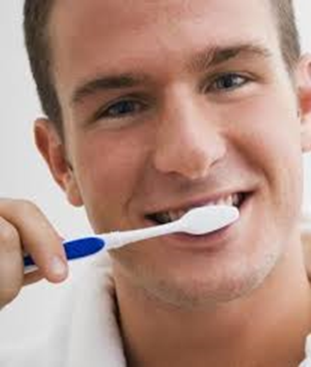 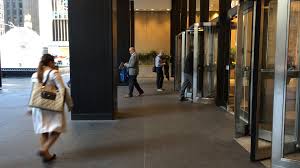 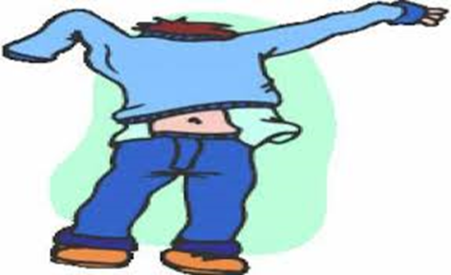 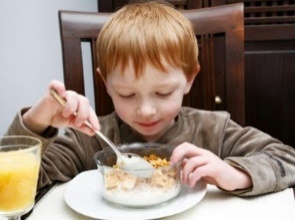 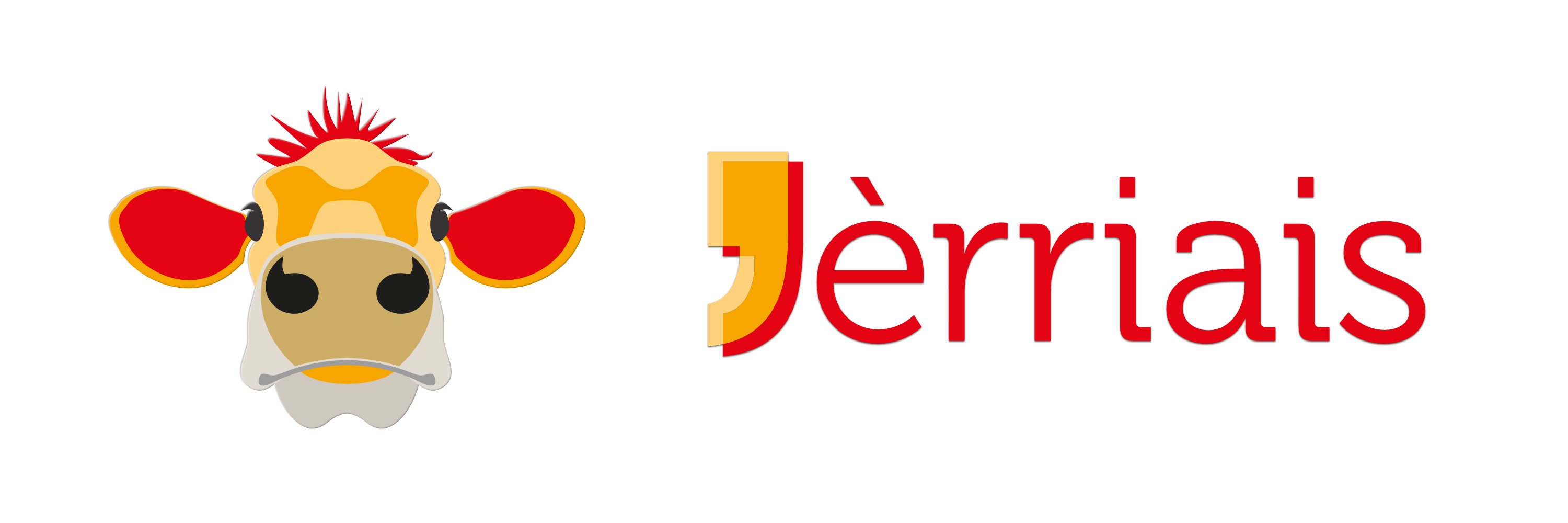 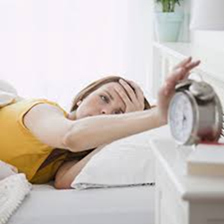 J_  m_r_v_l’__
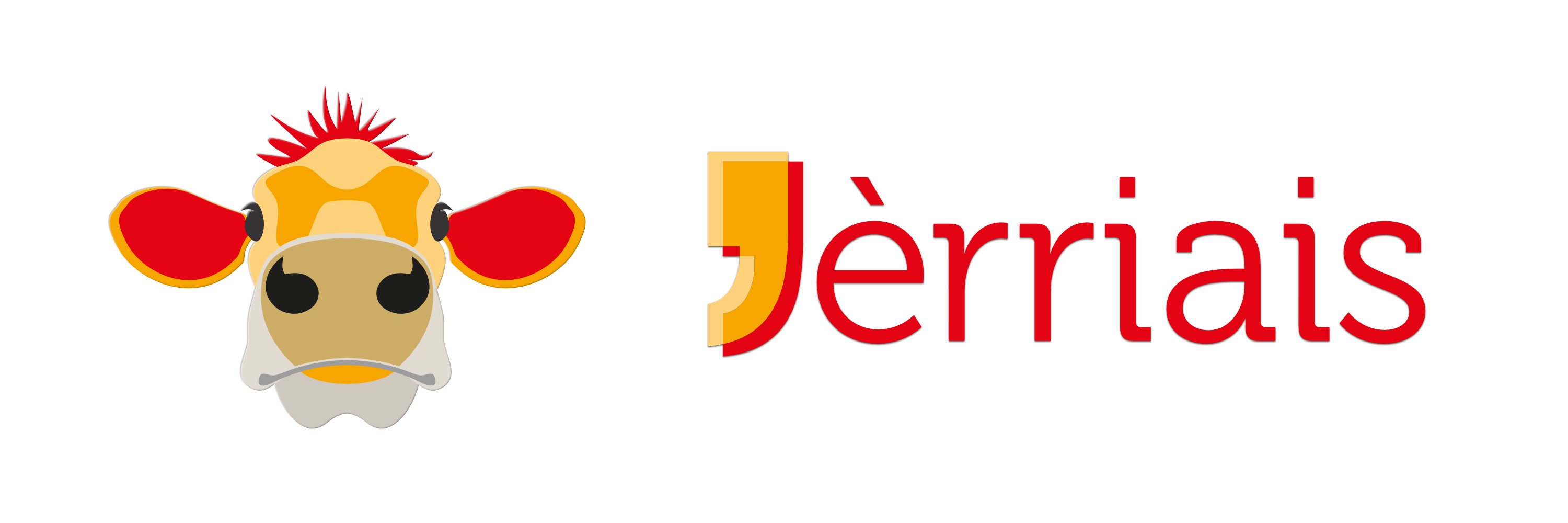 J_  m_l_v_
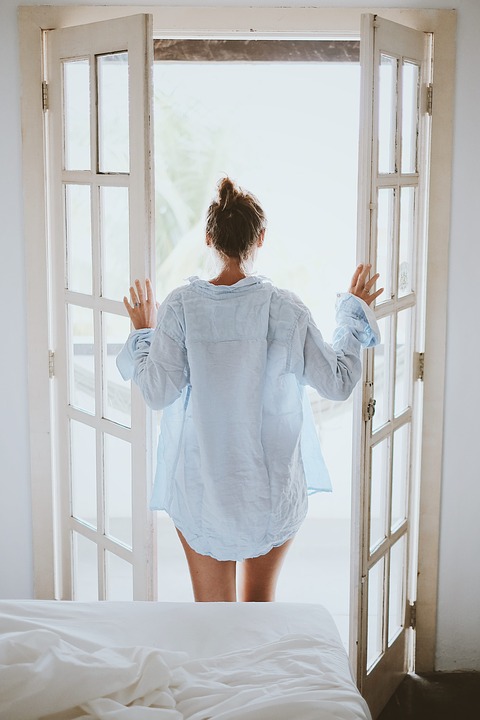 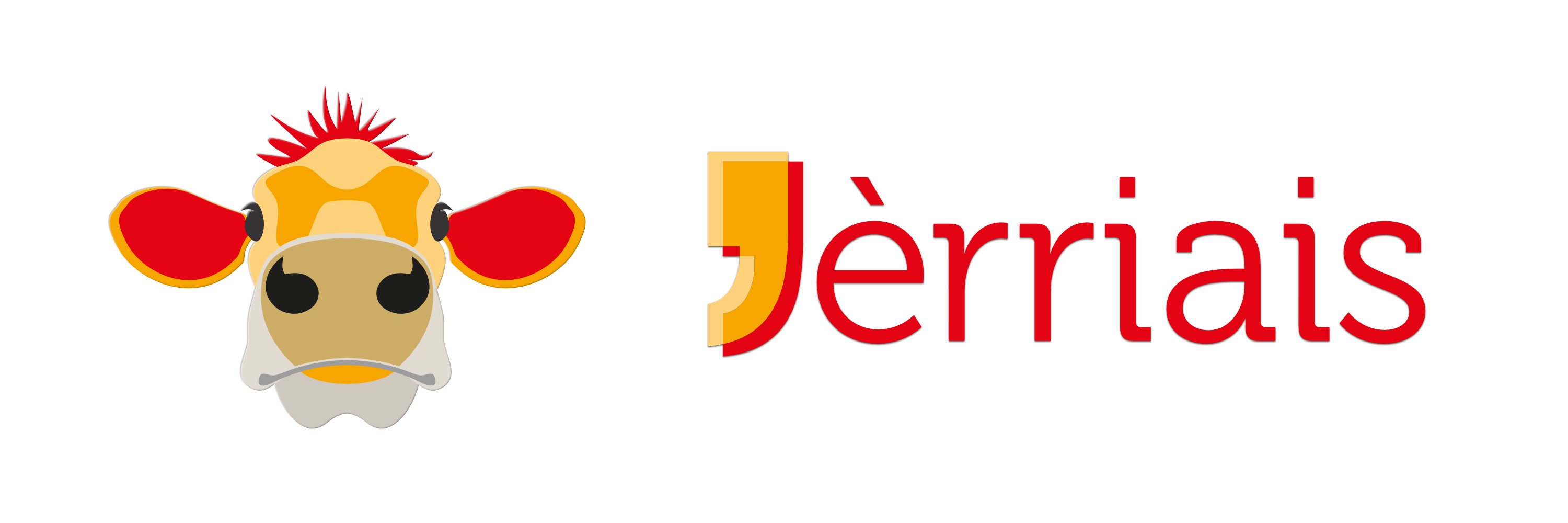 J_  m_ l_v_
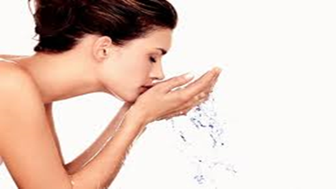 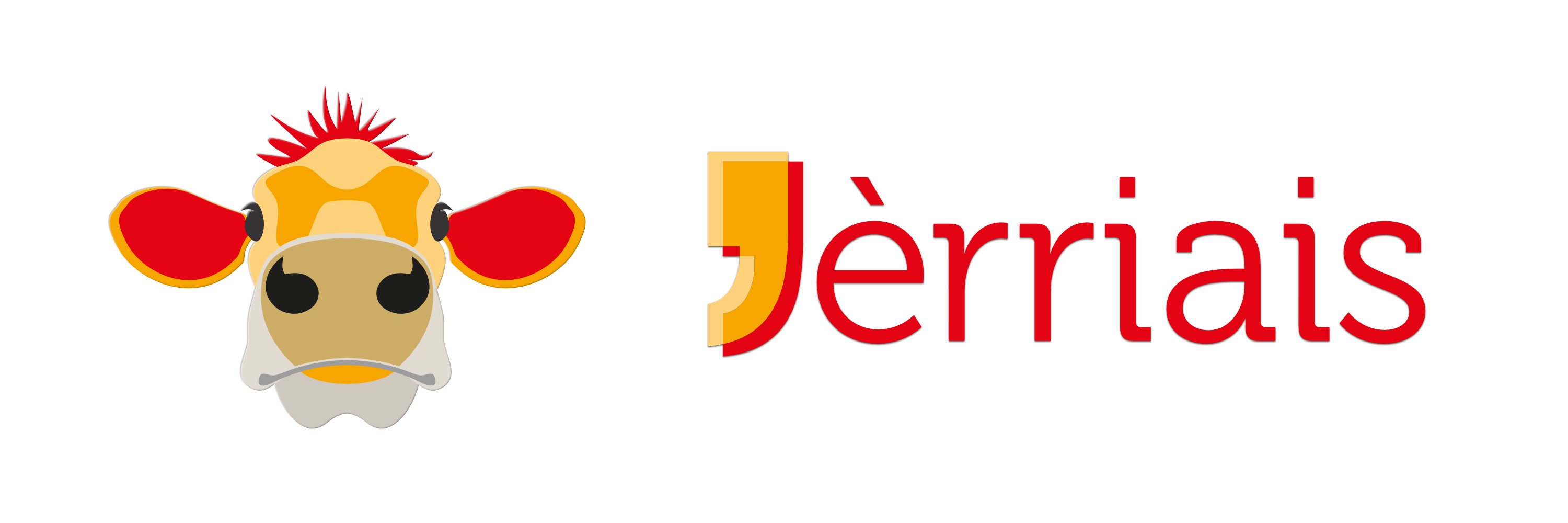 J’_r_ _ds  e_ _e      d_ _ch_
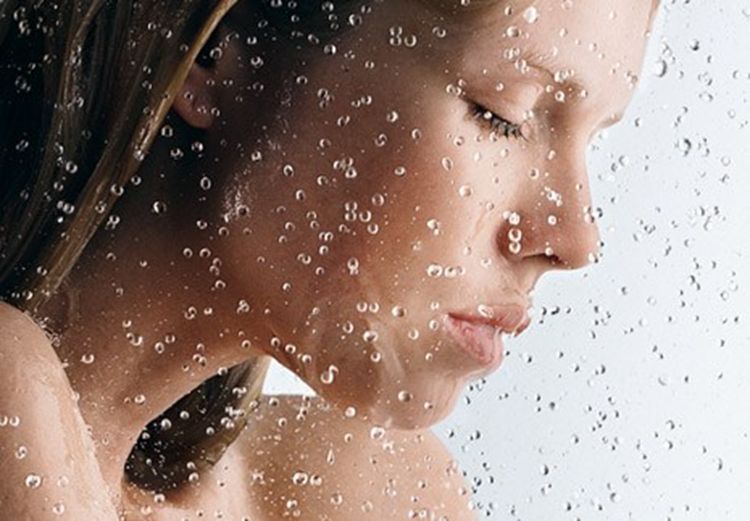 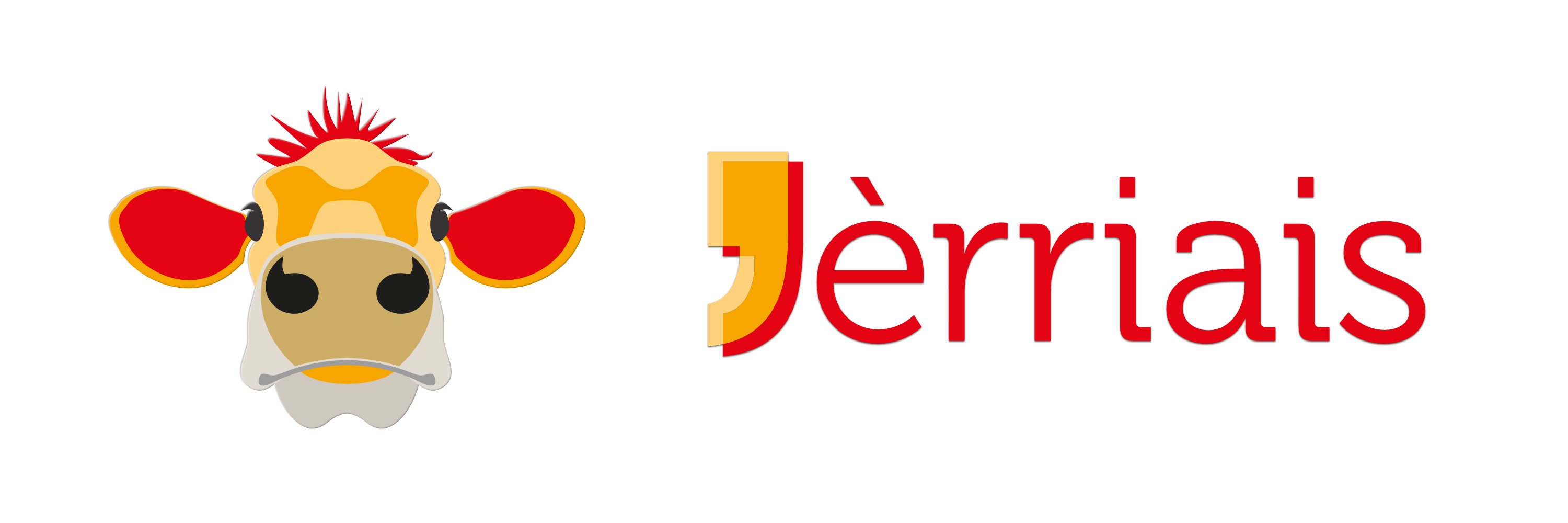 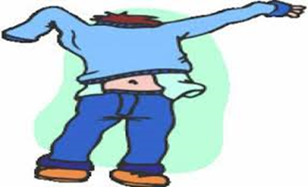 J_ m’h_b_l’__
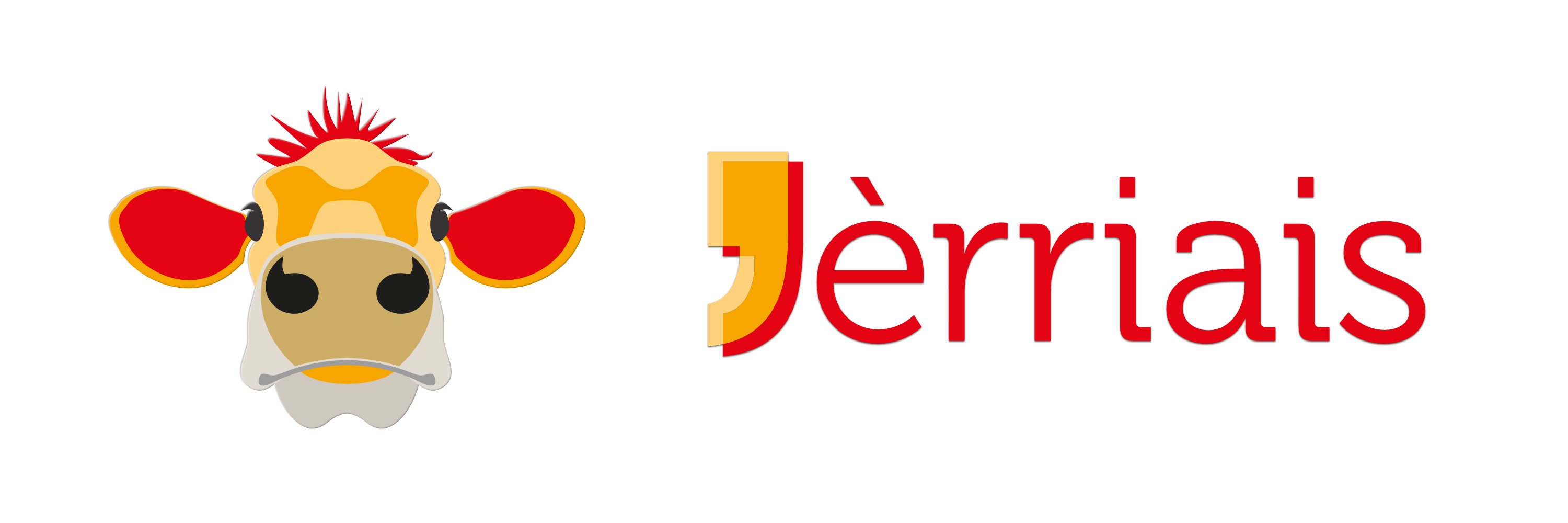 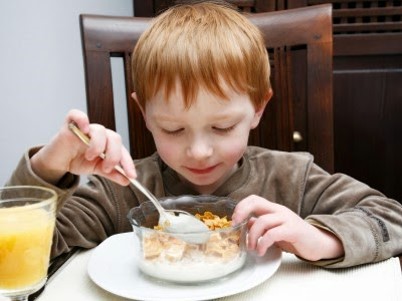 J_ m_ng_  l_ d_j__n_r
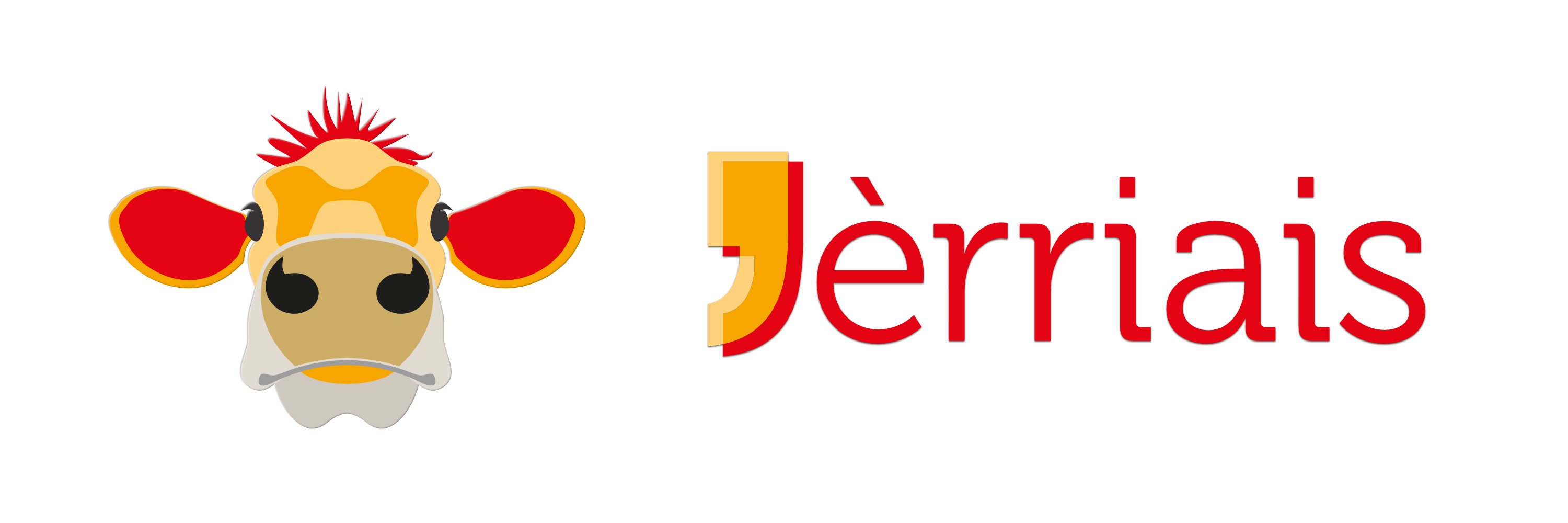 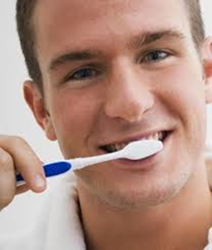 J_ m_br_ng_ l_s   d_nts
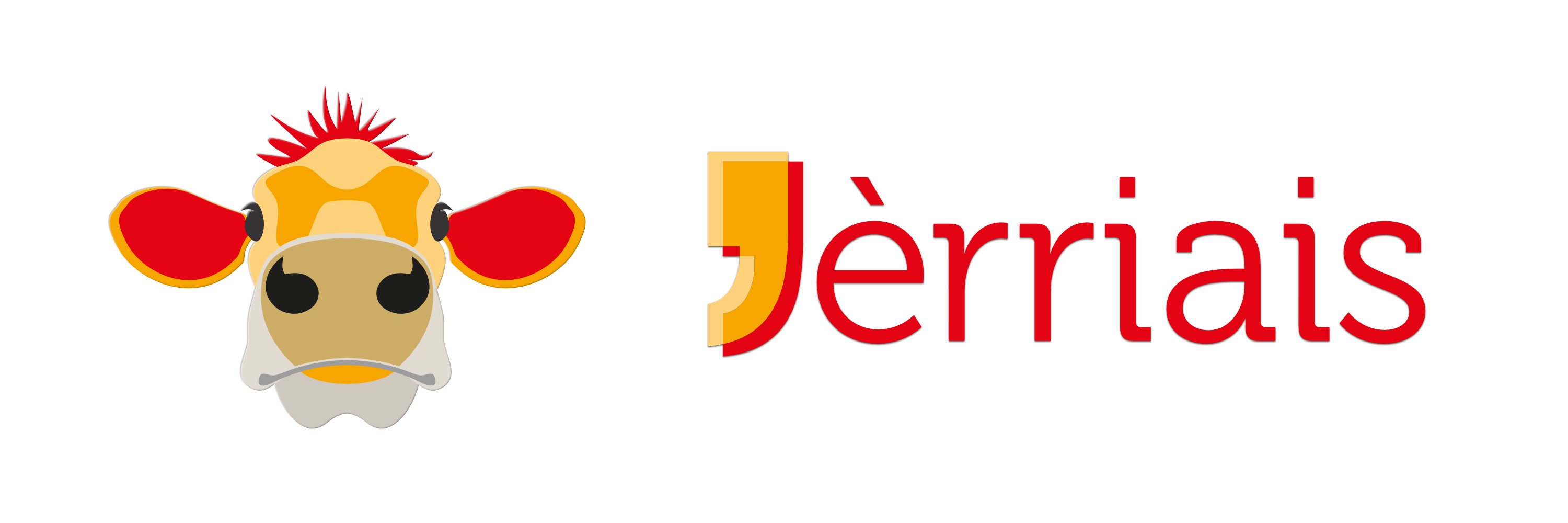 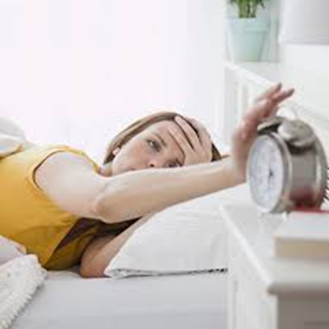 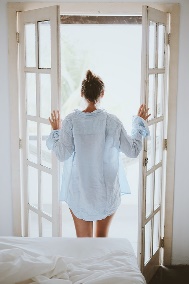 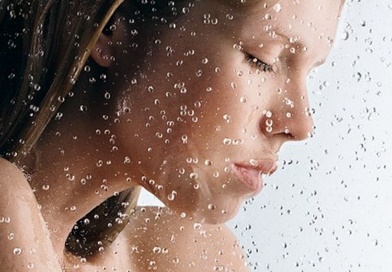 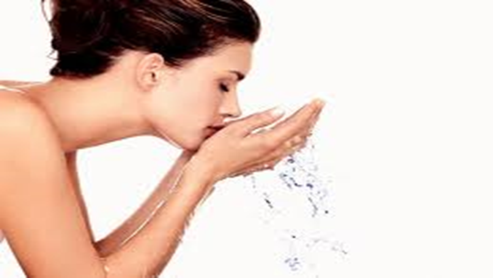 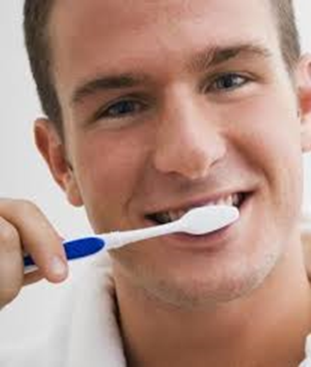 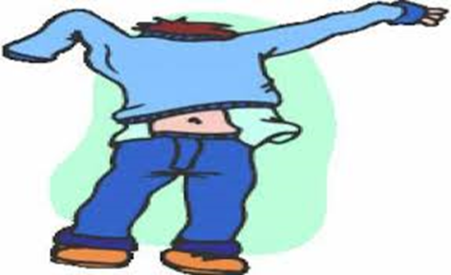 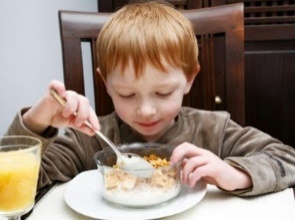 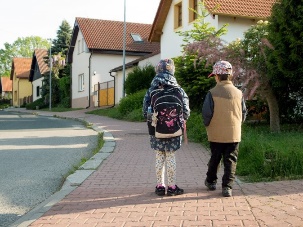 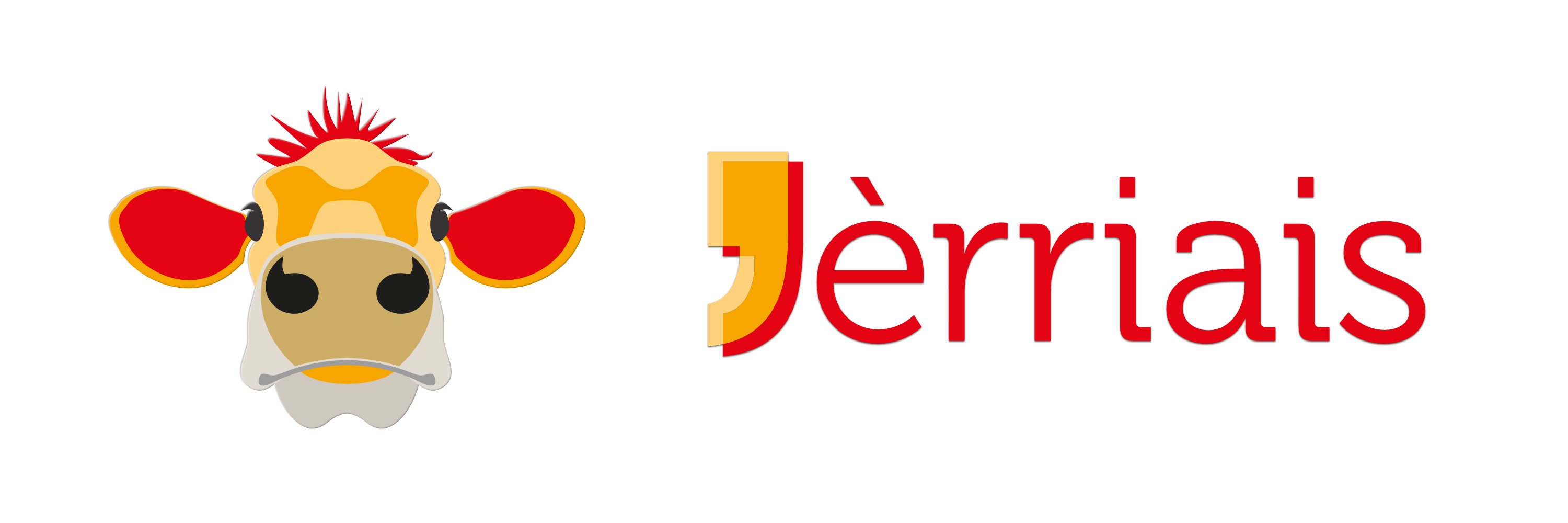 à sept heuthes
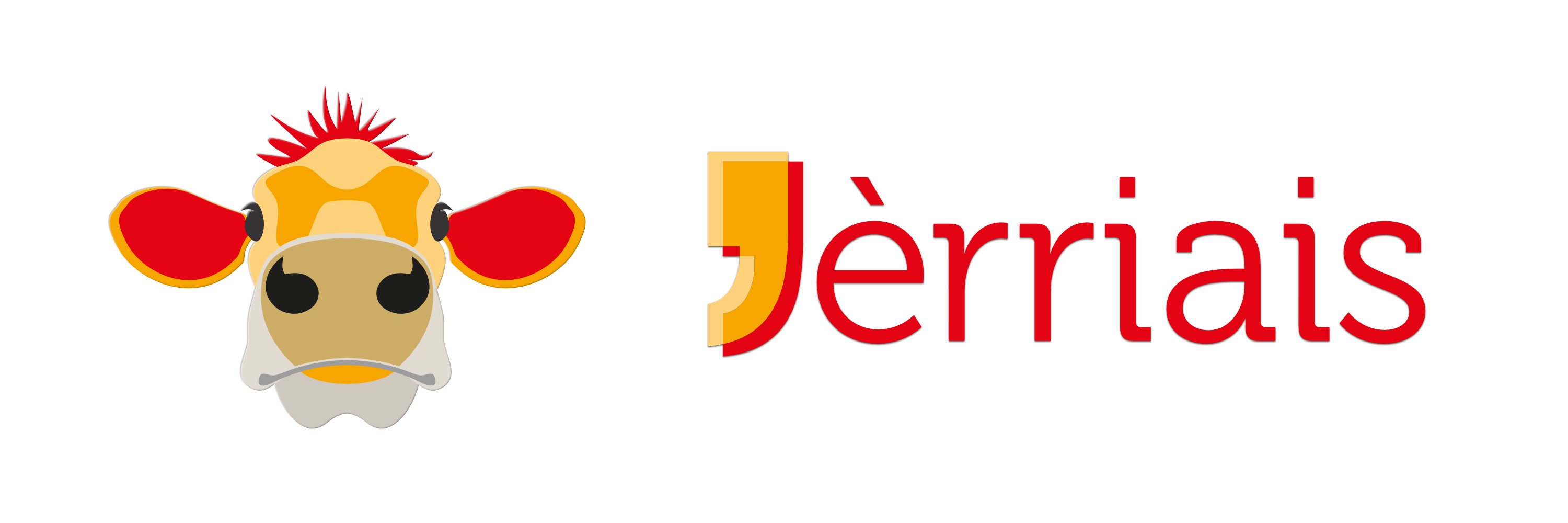 à sept heuthes et d’mie
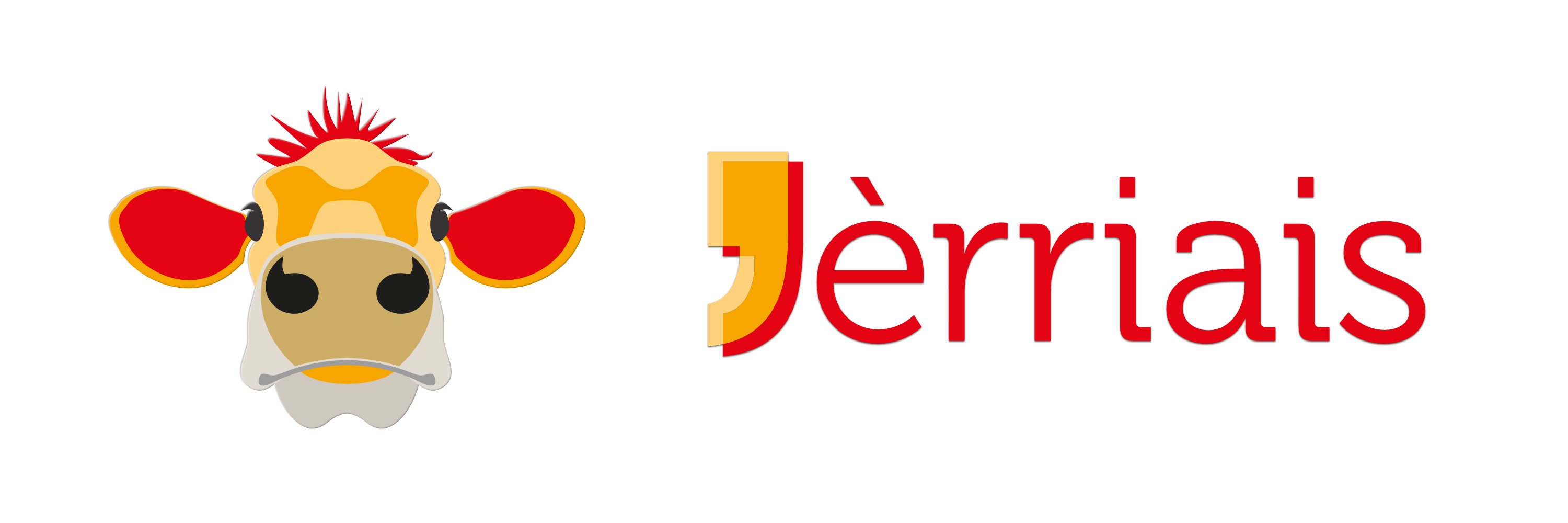 à sept heuthes un quart
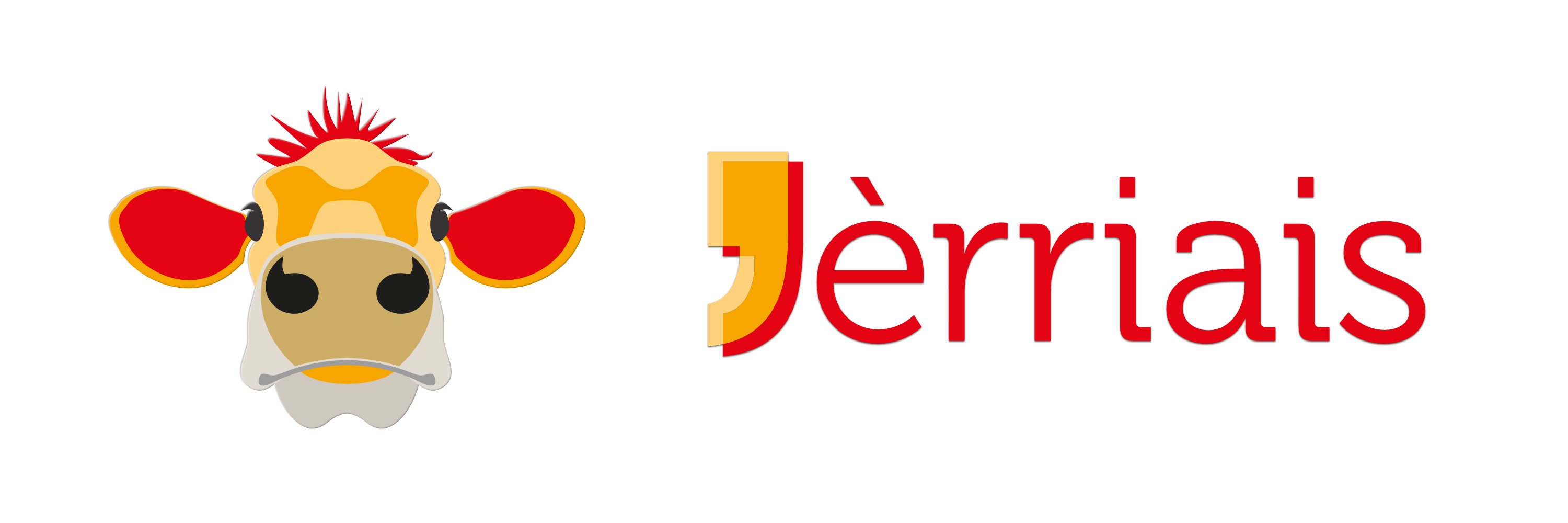 à un quart dé huit
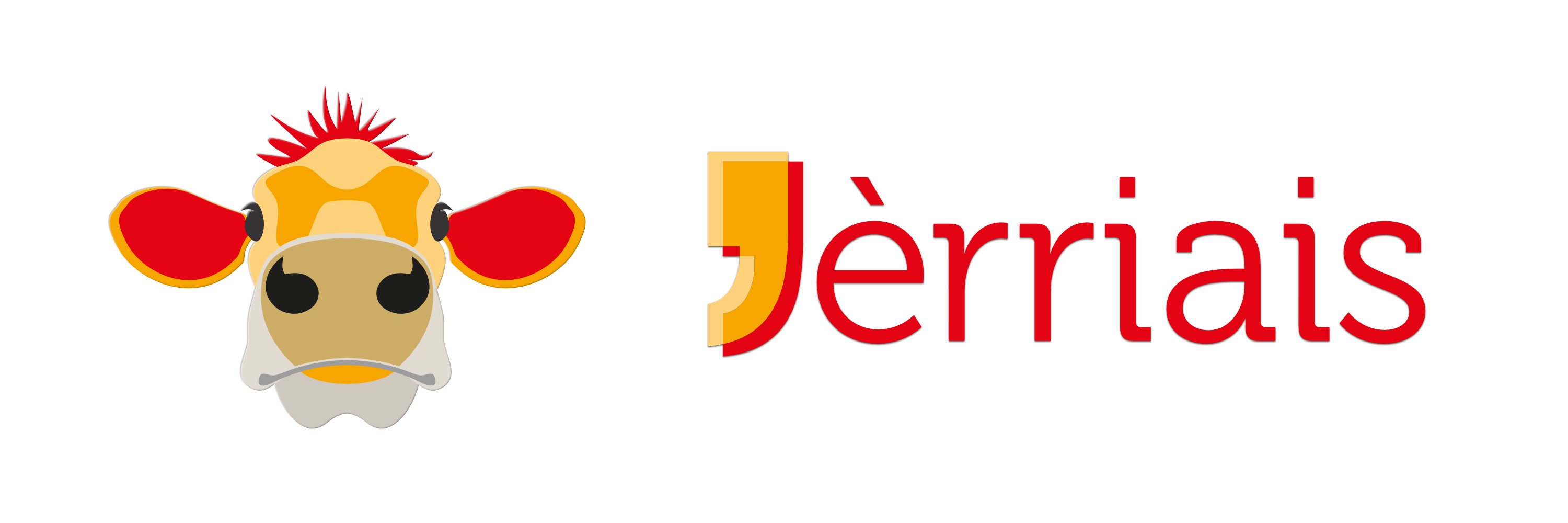 à sept heuthes dgix
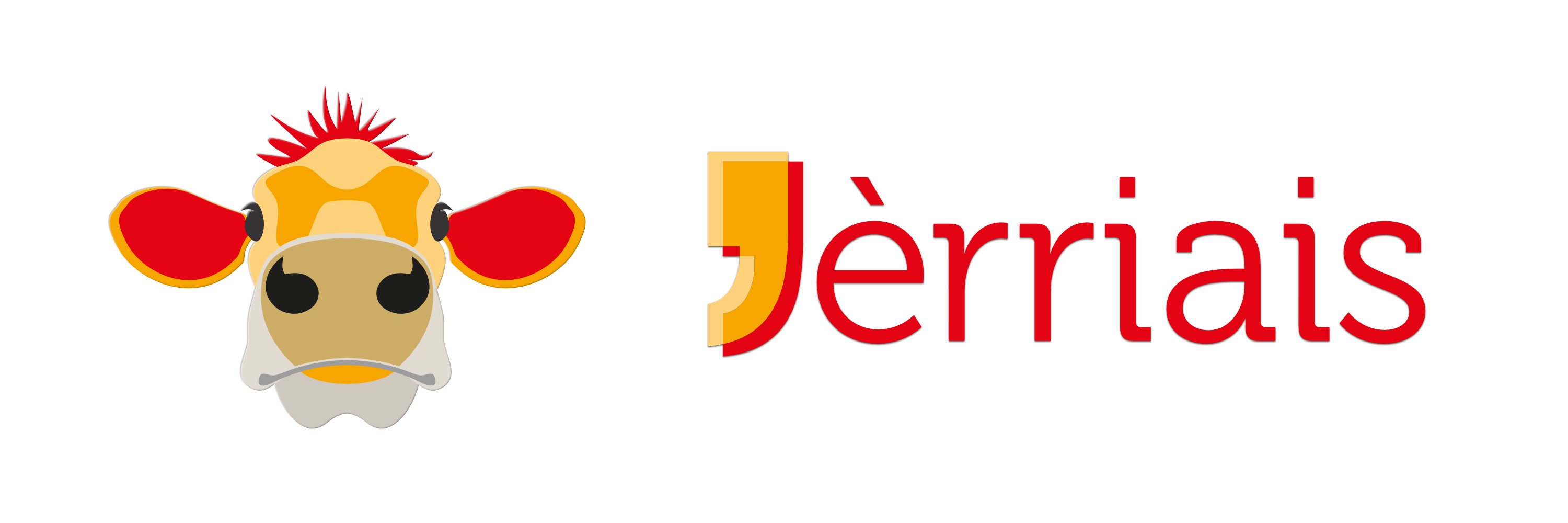 à vîngt minnutes dé sept
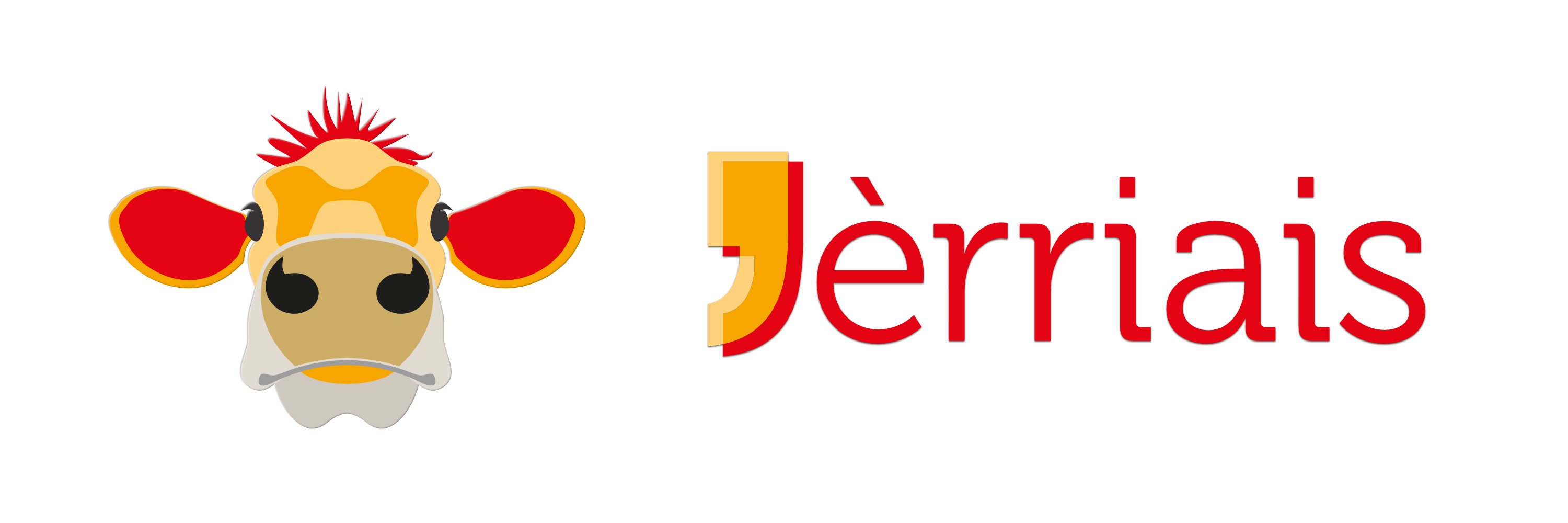 6h40
7h30
7h45
7h10
7h15
7h20
7h05
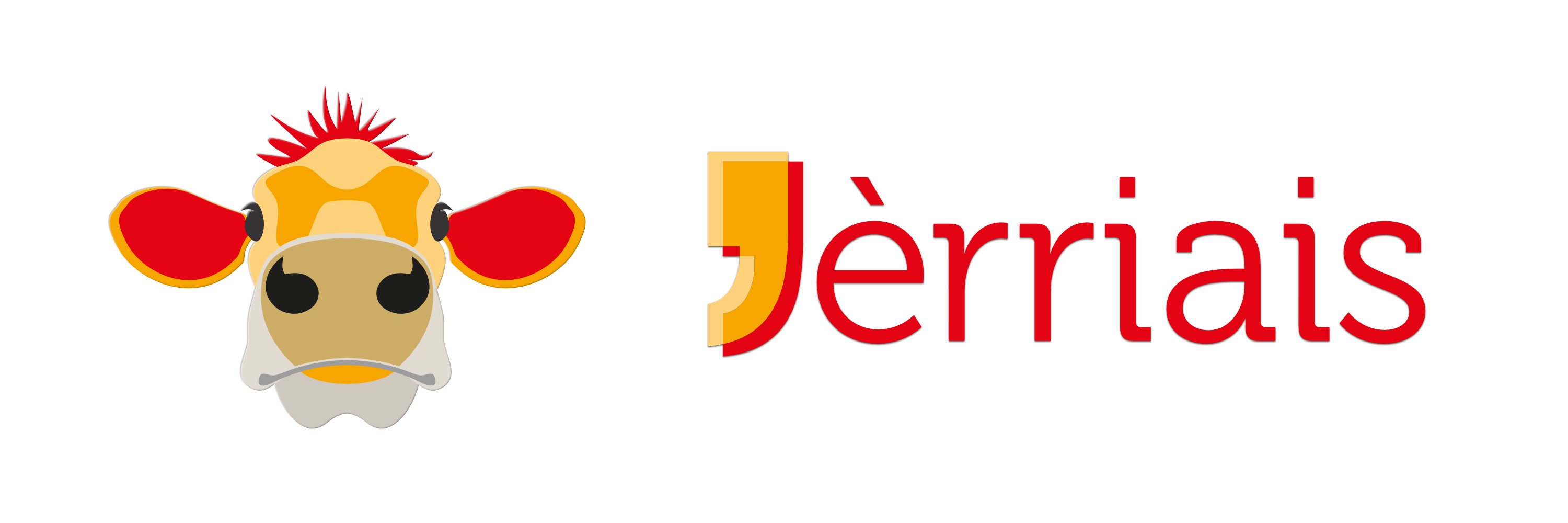 Jé m’brînge les dents...
J’ mange man dêjeuner…
J’ m’habil’ye …
Jé m’rêvil’ye …
Jé m’lève …
J’ prends eune douche …
… à sept heuthes
… à sept heuthes dgix
… à sept heuthes un quart
… à sept heuthes vîngt
… à sept heuthes et d’mie
… à un quart dé sept
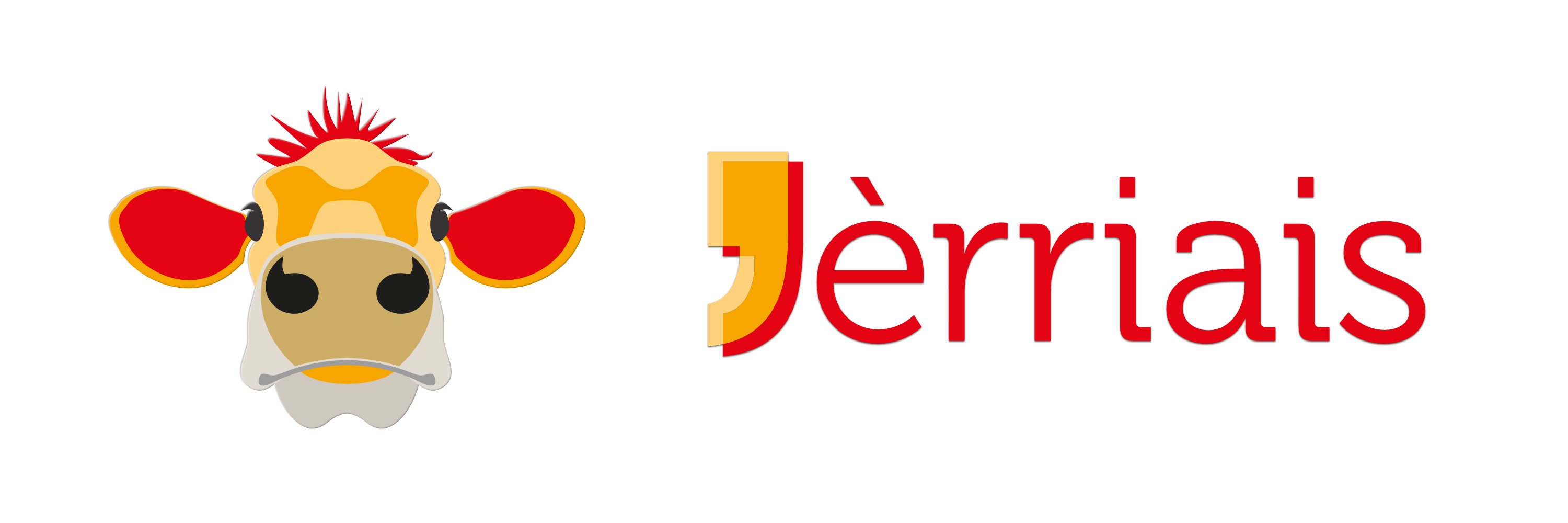 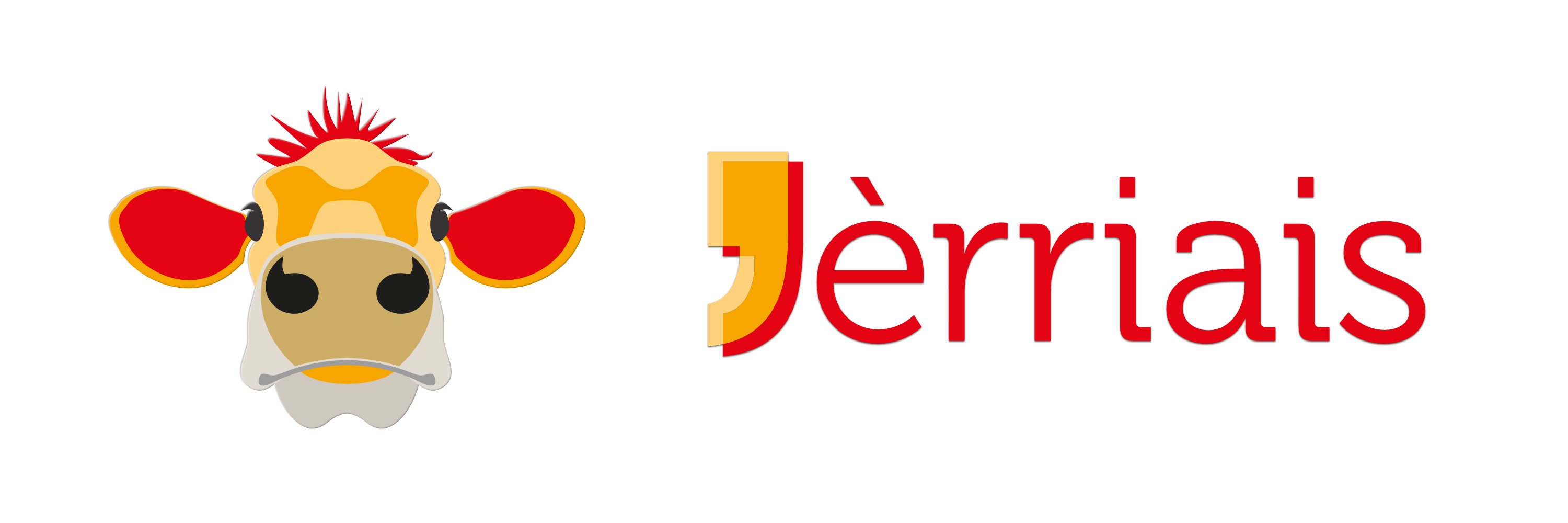 lé matîn…/du matîn	In the morning…
et auprès ch’na		and after that…
normalement			normally…
dans ma chambre 		in my bedroom…
dans la tchuîsinne		in the kitchen
dans la salle dé bain	in the bathroom…
dgiêx minnutes pus tard 	ten minutes later
mais j’sis acouo lâssé(e) 	but I’m still tired
Unjumble these words to translate the following:

1  I wake up at 6.30.
 m’    rêvil’ye à  jé   heuthes   et   d’mie    siêx

2  I get up straight away.
  lève    dé    jé   siette     m’

3  I get dressed in my room.
J’  dans   m’habil’ye   chambre    ma

4  I go downstairs to have breakfast.
D’vale  mangi   l’  pouor  dêjeuner   jé

5  I brush my teeth.
 m’  jé  les   brînge    dents

6  I go to school by bus.
vais  j’   beusse  college  par  au
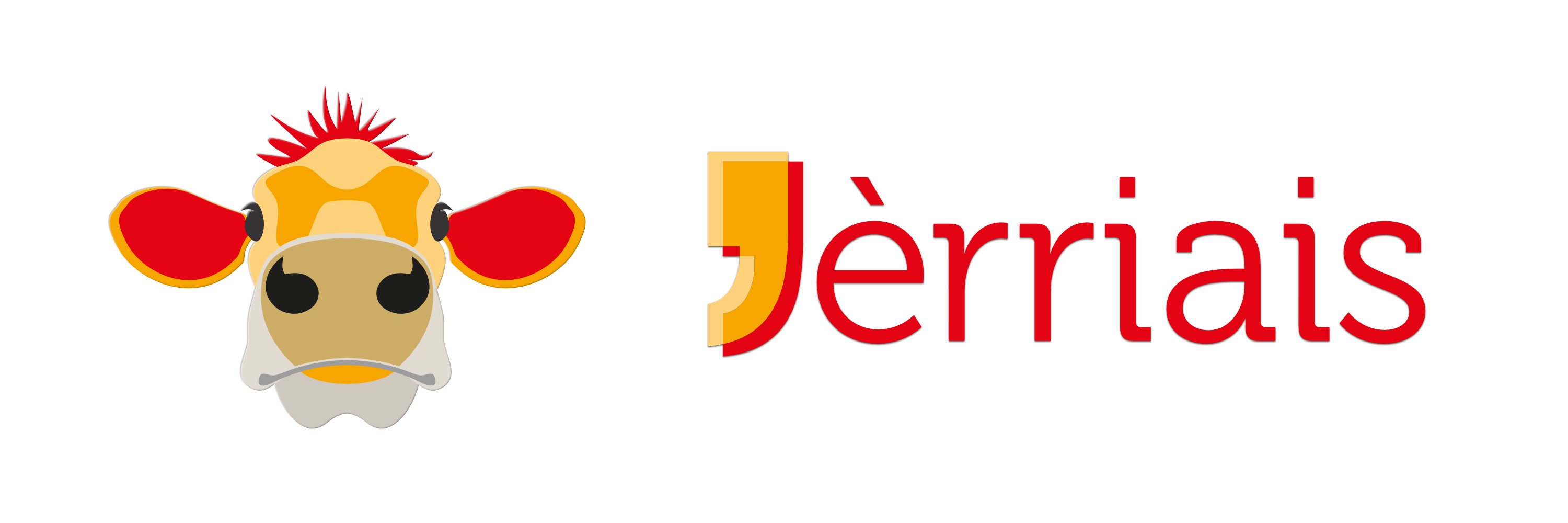 Jé m’rêvil’ye à siêx heuthes et d’mie.

Jé m’lève dé siette.

J’ m’habil’ye dans ma chambre.

Jé d’vale pouor mangi l’dêjeuner.

Jé m’brînge les dents.

J’ vais au collège par beusse.
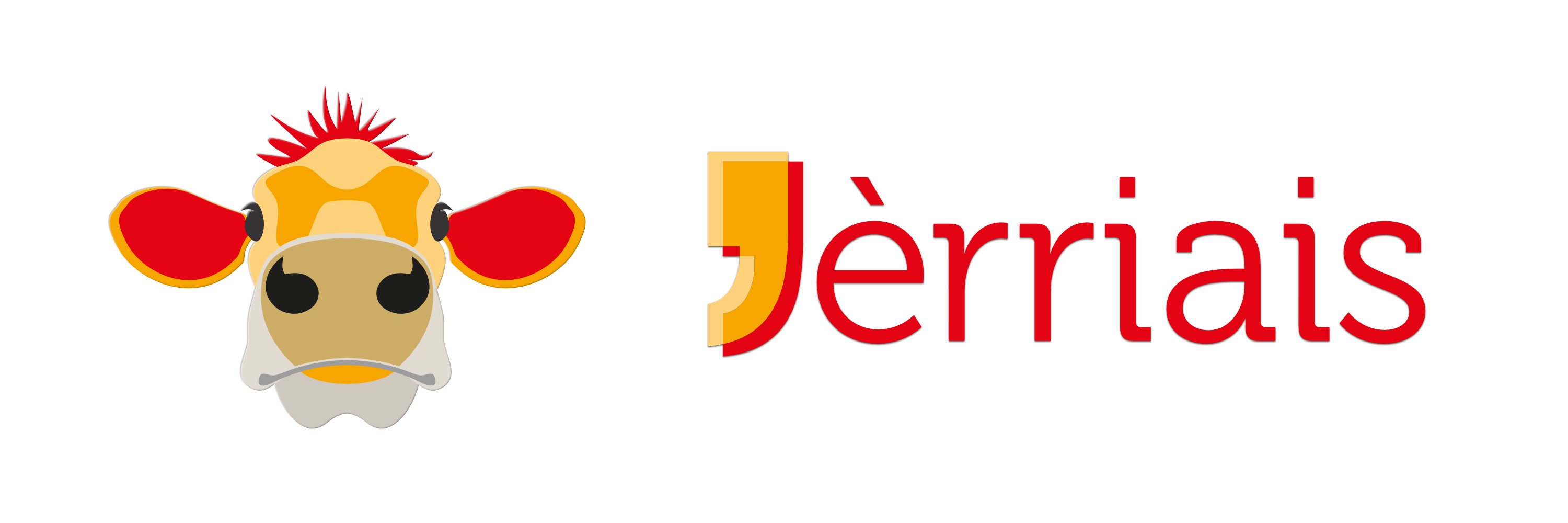 A reflexive verb:s’rêvilyi
Jé m’rêvil’ye
Tu t’rêvil’yes
I’ / ou s’rêvil’ye
J’ nos rêvilyons
Ou vos rêvilyiz
I’ s’rêvilyent or I’ lus rêvilyent
A reflexive verb:sé l’ver
Jé m’lève
Tu t’lèves
I’ / ou s’lève
J’ nos l’vons
Ou vos l’vez
I’ s’lèvent or I’ lus lèvent
Pâl’lie
1) À tchi l’heuthe qué tu t’lèves lé matîn?
2)Tch’est qu’tu fais d’vant d’tchitter la maîson? 
3) tch’est qu’tu fais quand tu r’touônnes siez té?